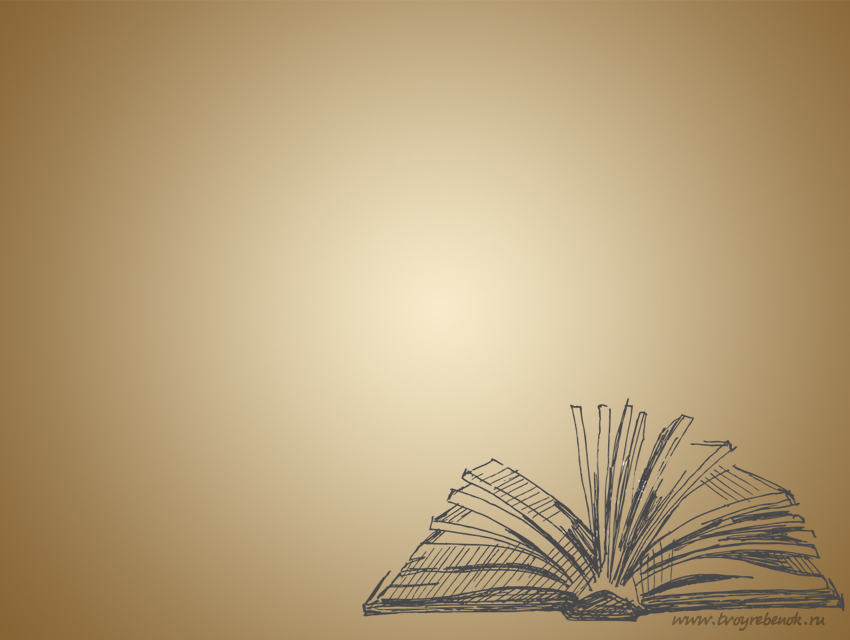 18.03.20
Литературное
 чтение
Как Миша хотел Маму перехитрить
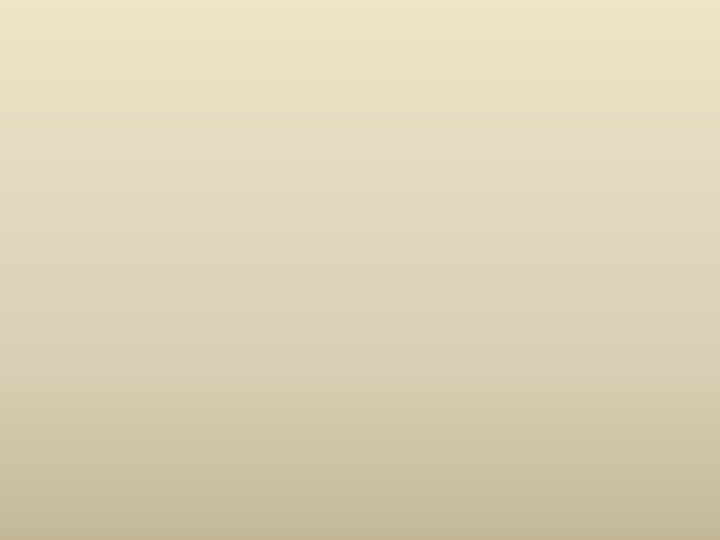 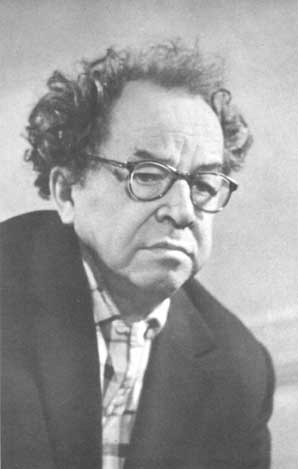 Евгений Андреевич Пермяк
                        Произведения : 
                   Кем быть?
                  На все цвета радуги
                  Сказка о сером волке
                  Азбука нашей жизни. 
                   Горбатый медведь
                   Мой край
                   Последние заморозки
              Сказка о стране Терра-Ферро
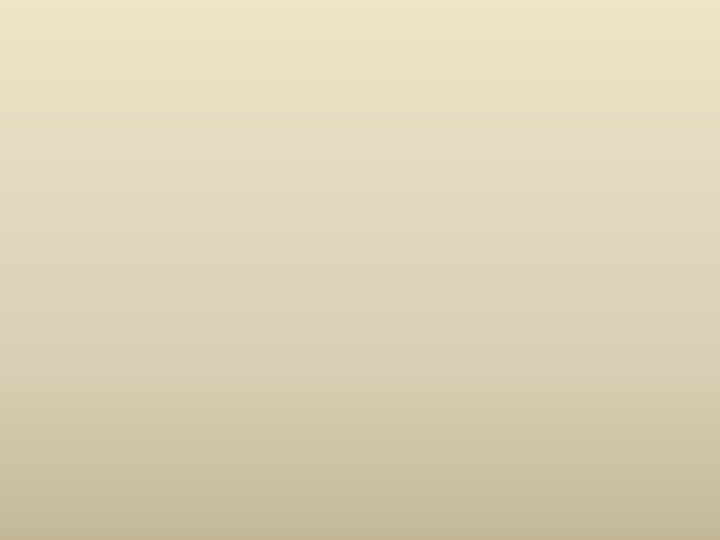 Домашнее задание!
Страница 82 -84 .Вопросы и задания.(устно)

.